RAPORT O STANIE GMINY – INFORMACJE OGÓLNE
WYKONANIE BUDŻETU GMINY MYSZYNIEC
1. WYKONANIE BUDŻETU GMINY MYSZYNIEC
Realizacja budżetu Gminy Myszyniec za 2020 rok przebiegała na podstawie uchwalonego budżetu gminy na 2020 rok - Uchwałą Nr X/123/19 Rady Miejskiej w Myszyńcu z dnia 27 grudnia 2019 roku, z uwzględnieniem wszelkich zmian budżetowych wprowadzonych w tym okresie Uchwałami Rady Miejskiej  i Zarządzeniami Burmistrza Myszyńca. 
Dochody budżetowe zostały osiągnięte na łączną kwotę  – 73.909.247,73 zł, co stanowi 98%,  względem  planu rocznego – po zmianach,  wynoszącego kwotę – 75.092.394,20 zł.
Wydatki budżetowe wykonano na kwotę – 69.411.001,22 zł, co stanowi 92 % planu, w kwocie 75.491.774,84 zł, z tego zrealizowano:
- zadania bieżące, na kwotę – 50.937.763,28 zł tj. 92% planu rocznego (54.799.611,42 zł), 
- wydatki inwestycyjne, na kwotę – 18.473.237,94 zł stanowiącą 89% planu rocznego (20.692.163,42 zł).
	Według stanu na dzień 31 grudnia 2020 roku, Gmina posiada zobowiązanie z tytułu pożyczki z WFOŚiGW w kwocie: 384.596,66 zł.
Poniższy wykres przedstawia strukturę dochodów budżetu Gminy Myszyniec w 2020 r. w ujęciu procentowym:
Dochody budżetu Gminy Myszyniec zostały osiągnięte w kwocie: 73.909.247,73 zł. Na wysoki wynik uzyskanych dochodów miały wpływ dochody własne w kwocie 12.596.855,04 zł tj. 104% planu, w  strukturze dochodów – 17,04%.
Poniższy wykres przedstawia strukturę wydatków budżetu Gminy Myszyniec za 2020 rok w  ujęciu procentowym:
Wydatki budżetu Gminy Myszyniec wykonano na kwotę 69.411.001,22 zł z tego zrealizowano 92% wydatków bieżących oraz 89% wydatków inwestycyjnych. 
Pozyskane środki finansowe na zadania inwestycyjne wynoszą 9 131 522,64 zł, co stanowi 49,43% wszystkich wydatków na inwestycje w 2020 roku.
WYKONANIE WYDATKÓW INWESTYCYJNYCH:
2. WYKONANIE WYDATKÓW INWESTYCYJNYCH:
Wydatki inwestycyjne zrealizowano na kwotę 18.473.237,94 zł, co w strukturze wykonanych wydatków wynosi 26,61 %. Wykonano 42 zadania inwestycyjne. Najważniejsze z nich to:
- modernizacja drogi transportu rolniczego w miejscowości  Pełty i Wykrot,
- przebudowa drogi gminnej Wydmusy – Wykrot (przez Lipniak),
- budowa drogi żwirowej w miejscowości Zalesie,
- przebudowa ulicy Kolejowej w Myszyńcu,
- remont drogi dojazdowej do Punktu Selektywnej Zbiórki Odpadów Komunalnych w Myszyńcu,
- przebudowa części budynku remizo – świetlicy OSP w Wykrocie,
- rozbudowa, przebudowa oraz remont i adaptacja bloku żywieniowego w budynku Szkoły Podstawowej w Myszyńcu,
2. WYKONANIE WYDATKÓW INWESTYCYJNYCH:
- zagospodarowanie terenu przy Szkole Podstawowej w Wolkowych,
- poprawa gospodarki wodno-ściekowej w aglomeracji Myszyniec,
- ograniczenie emisji zanieczyszczeń powietrza poprzez wymianę urządzeń grzewczych na terenie Gminy Myszyniec,
- wzrost udziału odnawialnych źródeł energii w ogólnej produkcji energii na terenie gminy,
- budowa oświetlenia ulicznego na terenie gminy,
- ochrona dziedzictwa kulturowego poprzez renowację Bazyliki Mniejszej oraz XVIII-wiecznej dzwonnicy w Myszyńcu wraz z zagospodarowaniem terenu. 
Były również dotacje, finansowanie dokumentacji projektów dróg i inne, które szczegółowo opisano w  Raporcie o Stanie Gminy (strona 9, 10, 11, 12, 13).
2. WYKONANIE WYDATKÓW INWESTYCYJNYCH:
REALIZACJA FUNDUSZU SOŁECKIEGO
3. REALIZACJA FUNDUSZU SOŁECKIEGO
W naszej gminie funkcjonuje wyodrębniony fundusz sołecki, o którego przeznaczeniu decydują mieszkańcy w trakcie zebrania wiejskiego. W 2020 roku w ramach tego funduszu wykonano 43 zadania na kwotę 481 123,13 zł.  Były to głównie remonty dróg gminnych, odkrzaczanie, ale również remonty świetlic, placów zabaw, oznakowanie nieruchomości, oświetlenie uliczne i inne.
Szczegółowy wykaz działań jest na stronach 15, 16, 17 i 18 raportu.
REALIZACJA POLITYK, PROGRAMÓW I STRATEGII
4. REALIZACJA POLITYK, PROGRAMÓW I STRATEGII:
-  gospodarka wodno-ściekowa, czyli budowa wodociągów i kanalizacji  w aglomeracji i poza aglomeracją (str. 19 i 26, 27 raportu) 
- działania gminy w zakresie wsparcia mieszkańców w utylizacji wyrobów azbestowych oraz odbiorze innych odpadów,
- w ramach gospodarowania mieszkaniowym zasobem gminy dokonano remontów ogrodzeń i  pomieszczeń w budynkach komunalnych,
- uchwałą rady miejskiej został przyjęty Program Ochrony Środowiska dla Gminy Myszyniec na lata 2020 – 2023, oraz Program Ograniczania Niskiej Emisji,
- w ramach Programu opieki nad zwierzętami bezdomnymi umieszczono  w schronisku 23 psy oraz udzielono pomocy 3 psom,
4. REALIZACJA POLITYK, PROGRAMÓW I STRATEGII:
- w ramach Strategii rozwiązywania problemów społecznych: wypłacano zasiłki rodzinne i pielęgnacyjne, świadczenia pielęgnacyjne, świadczenia wychowawcze, realizowano Rządowy program „Dobry Start”, został utworzony Klub Senior+, funkcjonują dwie placówki wsparcia dziennego,  w gminie funkcjonuje Środowiskowy Dom Pomocy Społecznej,
- w ramach Gminnego programu wspierania rodziny: zatrudniony asystent rodziny, świadczenia  w  formie posiłku, wypłacano zasiłki celowe, stałe lub okresowe; wsparcie materialne w postaci stypendium socjalnego; Karta Dużej Rodziny, czy Opieka wytchnieniowa,
- w ramach Programu profilaktyki i rozwiązywania problemów alkoholowych oraz Przeciwdziałania Narkomanii realizowane były programy edukacyjne  i promocji zdrowia, w  punktach konsultacyjnych udzielano porad dla osób uzależnionych, współuzależnionych i ofiar przemocy i inne działania, które szczegółowo opisane są w raporcie,
- w ramach Programu współpracy Gminy Myszyniec z organizacjami pozarządowymi: przeprowadzono 4 otwarte konkursy ofert z zakresu wspierania i upowszechniania kultury fizycznej i edukacyjnej opieki wychowawczej.
REALIZACJA UCHWAŁ RADY MIEJSKIEJ
5. REALIZACJA UCHWAŁ RADY MIEJSKIEJ
W 2020 roku Rada Miejska obradowała na 8 sesjach i podjęła 90 uchwał. Większość dotyczyła spraw  z zakresu budżetu gminy, infrastruktury, gospodarowania mieniem komunalnym, spraw związanych  z oświatą i ochroną środowiska. Podjęte przez Radę Miejską uchwały Burmistrz Myszyńca zgodnie  z ustawą o samorządzie gminnym przekazała w nieprzekraczalnym terminie do organów nadzoru, jakimi są: w zakresie zgodności  z prawem - Wojewoda Mazowiecki, a w zakresie spraw finansowych – Regionalna Izba Obrachunkowa. Szczegółowy wykaz uchwał jest na stronie od 47 do 53 raportu.
5. WSPÓŁPRACA Z INNYMI SPOŁECZNOŚCIAMI SAMORZĄDOWYMI
Gmina Myszyniec w 2020 roku współpracowała z samorządem wojewódzkim  i powiatowym, Komendą Wojewódzką Policji w Radomiu, Komisariat Policji  w Myszyńcu, Ochotniczymi Strażami Pożarnymi, Państwową Strażą Pożarną, Spółdzielnią Socjalną „Myszynianka”, Stowarzyszeniem Lokalna Grupa Działania „Kurpsie Razem”, Związkiem Kurpiów, Kurpiowską Organizacją Turystyczną i innymi.
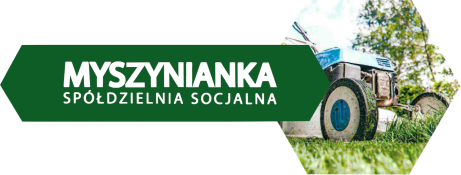 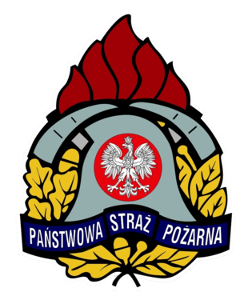 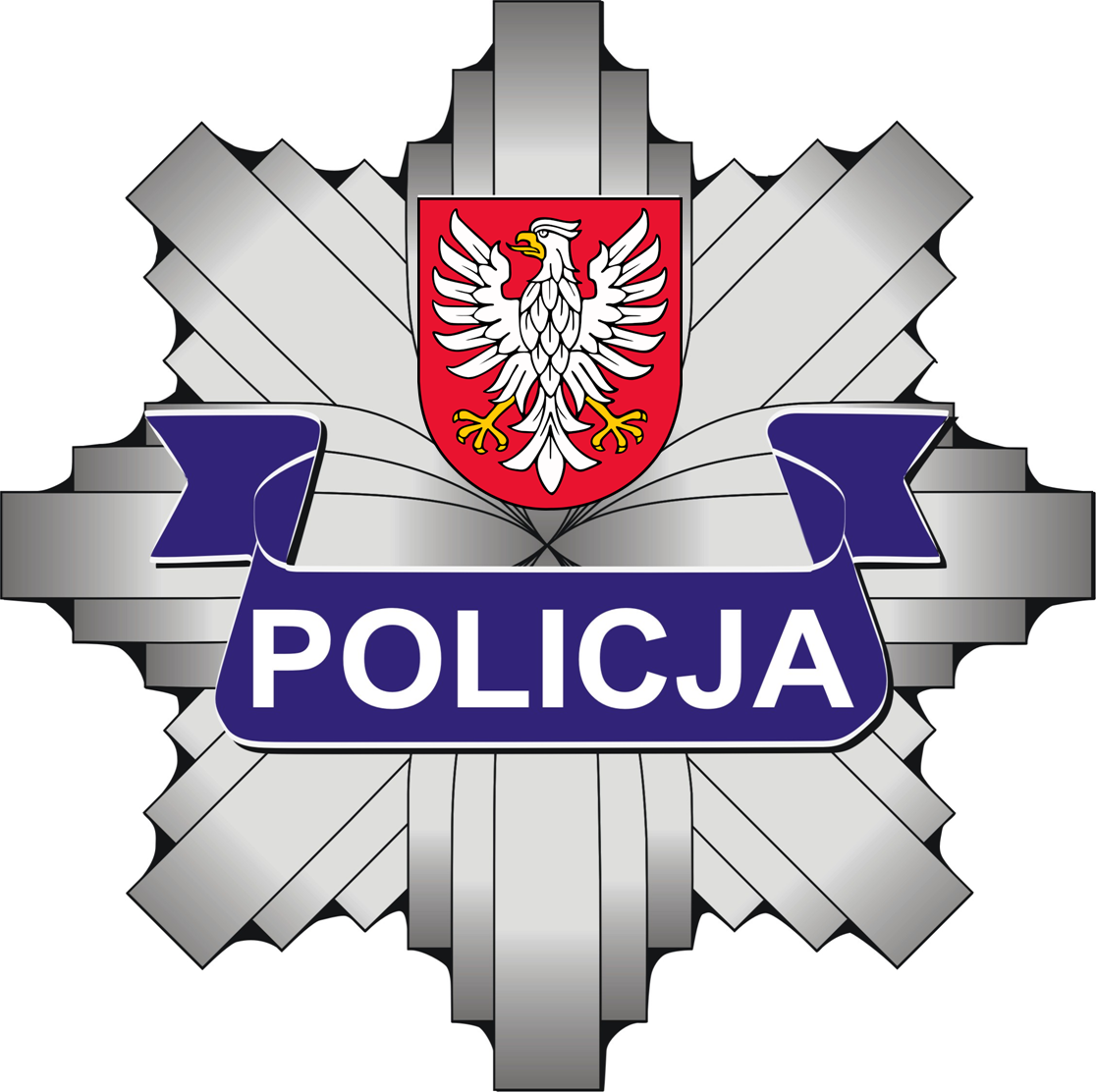 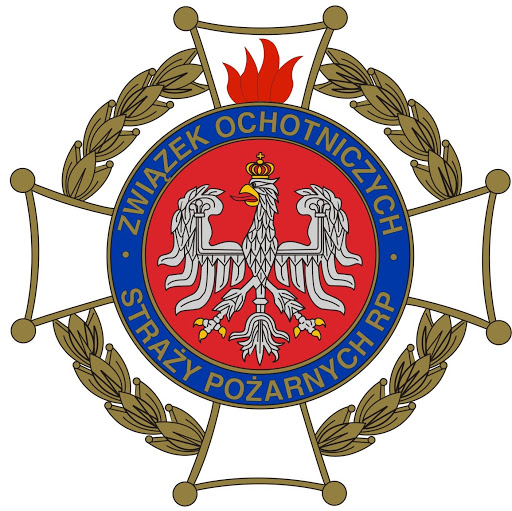 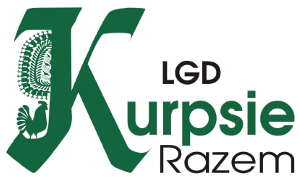 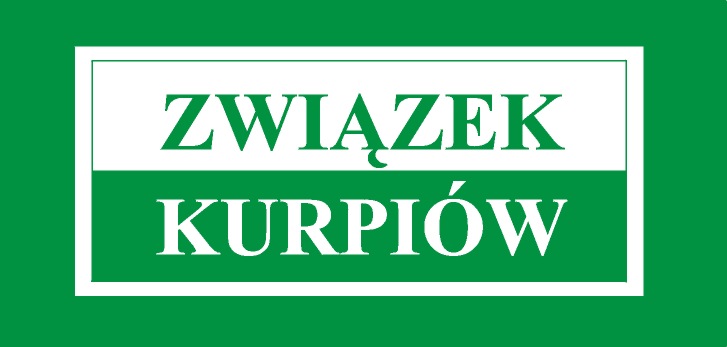 OŚWIATA, KULTURA, SPORT I REKREACJA
6. OŚWIATA, KULTURA, SPORT I REKREACJA
Koszty funkcjonowania oświaty w 2020 roku:
Dochody: 11 486 145,47 zł
Subwencja oświatowa: 10 983 044,00 zł
placówki publiczne, prowadzone przez Gminę: 10 354 785,18 zł
placówki prowadzone przez inne organy: 628 258,82 zł
Dotacje: 503 101,47 zł
placówki publiczne prowadzone przez Gminę: 497 128,90 zł
placówki prowadzone przez inne organy: 5 972,57 zł
Wydatki: 16 935 429,27 zł
Placówki publiczne, prowadzone przez Gminę: 14 176 196,81 zł
Gminna Administracja Placówek Oświatowych ( utrzymanie i dowozy dzieci):        989 170,49 zł
Placówki, prowadzone przez inne organy: 1 770 061,97 zł
Podsumowanie: środki finansowe z budżetu Gminy przeznaczone na funkcjonowanie placówek publicznych – 3 324 282,73 zł
6. OŚWIATA, KULTURA, SPORT I REKREACJA
Zadania Gminy Myszyniec w zakresie kultury i dziedzictwa narodowego  w 2020 roku realizowane były przez jednostki organizacyjne gminy: Regionalne Centrum Kultury Kurpiowskiej im. Ks. Władysława Skierkowskiego i Miejsko – Gminną bibliotekę Publiczną im. Ks. Władysława Skierkowskiego. 
Były to imprezy własne jak również współorganizowane z innymi instytucjami, wydarzenia plenerowe, wystawy, warsztaty, konkursy (plastyczne, czytelnicze, recytatorskie), publikacje, spotkania autorskie oraz działania on-line. 
Wszystkie działania i imprezy zostały opisane na stronach raportu. 
W związku z pandemią zostały odwołane lub zawieszone następujące imprezy:
Konkurs „Pisanka i Palma Kurpiowska”,
Wystawa prac pokonkursowych „Palma i pisanka kurpiowska”,
Konkurs twórczości ludowej dla dzieci i młodzieży „Ocalić od zapomnienia”,
6. OŚWIATA, KULTURA, SPORT I REKREACJA
„Wielkanocny kiermasz sztuki ludowej”,
„XXV Noc Sobótkowa”, 
„43. Miodobranie Kurpiowskie”,
„Rajd Szlakami Barci Kurpiowskich”, 
„XIV Spotkania na Kopańskim Moście”,
Wigilia dla grup i zespołów działających przy RCKK.
6. OŚWIATA, KULTURA, SPORT I REKREACJA
Na terenie gminy w 2020 roku funkcjonowały trzy kluby sportowe. Dwa piłkarskie podzielone na grupy wiekowe a jeden klub lekkoatletyczny. Łącznie uczęszczało na zajęcia sportowe 155 osób. Funkcjonowanie klubów opierało się w głównej mierze na otrzymanych z budżetu gminy środkach finansowych w ramach otwartych konkursów ofert z Programu Współpracy Gminy Myszyniec z  Organizacjami Pozarządowymi.
Gmina Myszyniec posiada 14 placów zabaw, 28 obiektów sportowych i rekreacyjnych  oraz 2 ścieżki edukacyjne. Aktywność sportowa w  siłowni przy stadionie prowadzona była w reżimie sanitarnym.
PODSUMOWANIE
PODSUMOWANIE
Rok 2020 był rokiem trudnym ze względu na ogłoszoną pandemię koronawirusa. Od marca z niewielkimi przerwami nie funkcjonowały w sposób stacjonarny szkoły, przedszkole, zamknięte były obiekty sportowe oraz instytucje kultury: RCKK i Biblioteka. W 2020 roku praktycznie wszystkie większe imprezy gminne zostały odwołane, a harmonogram mocno przeorganizowany.
		Pomimo konieczności wprowadzenia zmian w organizacji pracy Urzędu, obsługa interesantów odbywała się na bieżąco, z zachowaniem środków ostrożności. Sytuacja pandemiczna przyspieszyła decyzję o powstaniu Punktu Obsługi Mieszkańców zlokalizowanego na parterze budynku, który miał zwiększyć dostępność w załatwianiu spraw. Każdy zainteresowany mieszkaniec mógł również kontaktować się telefonicznie, mailowo oraz osobiście z pracownikami Urzędu, w tym również z Burmistrz Myszyńca. 
		Mimo licznych obostrzeń spowodowanych pandemią był to jednak rok pracowity. Zrealizowanych zostało wiele inwestycji na kwotę ponad 18 mln zł, bezpośrednio przekładających się na życie mieszkańców. Realizacja polityk, programów i  strategii odbywała się w większości  zgodnie z planem. Uzyskany został również wysoki wynik w dochodach własnych budżetu gminy w kwocie ponad 12,5 mln zł.
DZIĘKUJĘ ZA UWAGĘ
BURMISTRZ MYSZYŃCA
ELŻBIETA ABRAMCZYK